Verifying Optimizations using SMT Solvers
Nuno Lopes
Why verify optimizations?
Catch bugs before they even exist
Corner cases are hard to debug
Time spent in additional verification step pays off
Technology available today, with more to follow
Verifying Optimizations Using SMT Solvers
Not a replacement for testing
“Beware of bugs in the above code; I have only proved it correct, not tried it”
Donald Knuth, 1977
Verifying Optimizations Using SMT Solvers
Outline
SAT/SMT Solvers
InstCombine
Assembly
ConstantRange
Future developments
Verifying Optimizations Using SMT Solvers
Outline
SAT/SMT Solvers
InstCombine
Assembly
ConstantRange
Future developments
Verifying Optimizations Using SMT Solvers
SAT Solvers
Verifying Optimizations Using SMT Solvers
[Speaker Notes: Implicit exists quantifier.]
SMT Solvers
Generalization of SAT solvers
Variables can take other domains:
Booleans
Bit-vectors
Reals (linear / non-linear)
Integers (linear / non-linear)
Arrays
Data types
Floating point
Uninterpreted functions (UFs)
…
Verifying Optimizations Using SMT Solvers
Available SMT Solvers
Boolector
CVC4
MathSAT 5
STP
Z3 (http://rise4fun.com/Z3/)
Verifying Optimizations Using SMT Solvers
[Speaker Notes: Not endorsing any specific solver
Disclaimer: worked in Z3
Watch out for licensing issues.]
Bit-Vector Theory
Operations between bit-vector variables:
Add/Sub/Mul/Div/Rem
Shift and rotate
Zero/sign extend
Bitwise And/or/neg/not/nand/xor/…
Comparison: ge/le/…
Concat and extract
Includes sign/unsigned variants
Variables of fixed bit width
Verifying Optimizations Using SMT Solvers
Bit-vector theory: example
Verifying Optimizations Using SMT Solvers
[Speaker Notes: Computing is-power-of-2. Give true for input=0.]
Example in SMT-LIB 2
(declare-fun x () (_ BitVec 32))
(assert (not (=
  ; x&(x-1) == 0
  (= (bvand x (bvsub x #x00000001)) #x00000000)
  ; x&(-x) == x
  (= (bvand x (bvneg x)) x))
)))
(check-sat)
> unsat
http://rise4fun.com/Z3/2YFz
Verifying Optimizations Using SMT Solvers
[Speaker Notes: Lisp-like syntax.
Notice the fixed bit-width.
Mention the Z3 URL.]
Example: really testing for power of 2?
(declare-fun x () (_ BitVec 4))
(assert (not (=
  ; x&(x-1) == 0
  (= (bvand x (bvsub x #x1)) #x0)
  ; x == 1 or x == 2 or x == 4 or x == 8
  (or (= x #x1) (= x #x2) (= x #x4) (= x #x8))
)))
(check-sat)
(get-model)
> sat
> (model    (define-fun x () (_ BitVec 4)      #x0))
http://rise4fun.com/Z3/qGl2
Verifying Optimizations Using SMT Solvers
Outline
SAT/SMT Solvers
InstCombine
Assembly
ConstantRange
Future developments
Verifying Optimizations Using SMT Solvers
InstCombine
Optimizes sequences of instructions
Perfect target for verification with SMT solvers
Verifying Optimizations Using SMT Solvers
InstCombine: simple example
(declare-fun x () (_ BitVec 8))
(assert (not (=
  ; ADD(XOR(AND(X, 0xFF), 0x80), 0xF..F80)  (bvadd ((_ zero_extend 8) (bvxor (bvand x #xFF)                                   #x80)) #xFF80)  
  ; ADD(XOR(AND(X, 0xFF), 0xF..F80), 0x80)  (bvadd (bvxor ((_ zero_extend 8) (bvand x #xFF))                #xFF80) #x0080)  
  ; both are sexts 8 -> 16 bits  ((_ sign_extend 8) x))))
(check-sat)
> unsat
http://rise4fun.com/Z3/oeaP
Verifying Optimizations Using SMT Solvers
InstCombine Example
; (A ^ -1) & (1 << B) != 0
%neg = xor i32 %A, -1
%shl = shl i32 1, %B
%and = and i32 %neg, %shl
%cmp = icmp ne i32 %and, 0
; (1 << B) & A == 0
%shl = shl i32 1, %B
%and = and i32 %shl, %A
%cmp = icmp eq i32 %and, 0
Verifying Optimizations Using SMT Solvers
InstCombine Example
(declare-fun A () (_ BitVec 32))
(declare-fun B () (_ BitVec 32))
(assert (not (=
  ; (1 << B) & (A ^ -1) != 0
  (not (= (bvand (bvshl #x00000001 B)
                 (bvxor A #xffffffff)) #x00000000))
  ; (1 << B) & A == 0
  (= (bvand (bvshl #x00000001 B) A) #x00000000)
)))
(check-sat)
> sat
> (model 
    (define-fun A () (_ BitVec 32)
      #x00000000)
    (define-fun B () (_ BitVec 32)
      #x00020007)
  )
http://rise4fun.com/Z3/OmRP
Verifying Optimizations Using SMT Solvers
InstCombine Example
(declare-fun A () (_ BitVec 32))
(declare-fun B () (_ BitVec 32))
(assert (bvule B #x0000001F))
(assert (not (=
  ; (1 << B) & (A ^ -1) != 0
  (not (= (bvand (bvshl #x00000001 B)
                 (bvxor A #xffffffff)) #x00000000))
  ; (1 << B) & A == 0
  (= (bvand (bvshl #x00000001 B) A) #x00000000)
)))
(check-sat)
> unsat
http://rise4fun.com/Z3/pj2B
Verifying Optimizations Using SMT Solvers
[Speaker Notes: Shows where we are leveraging undefined behavior (and what kind of).
Patch rolled back because broke clang self-hosting(?)]
Outline
SAT/SMT Solvers
InstCombine
BoundsChecking.cpp
Assembly
ConstantRange
Future developments
Verifying Optimizations Using SMT Solvers
BoundsChecking.cpp
Instruments memory accesses and traps if access is unsafe

Memory access is safe if:
Offset ≥ 0
Size ≥u Offset
Size - Offset ≥u AccessSize

Optimized if Size ≥ 0:
Size ≥u Offset
Size - Offset ≥u AccessSize
Verifying Optimizations Using SMT Solvers
BoundsChecking.cpp: example
(declare-fun Size () (_ BitVec 32))(declare-fun Offset () (_ BitVec 32))(declare-fun AccessSize () (_ BitVec 32))
(assert (bvsge Size #x00000000))
(assert (not (=
  (and (bvsge Offset #x00000000) (bvuge Size Offset)       (bvuge (bvsub Size Offset) AccessSize))
  (and (bvuge Size Offset)       (bvuge (bvsub Size Offset) AccessSize))
)))
(check-sat)
> unsat
http://rise4fun.com/Z3/0ipx
Verifying Optimizations Using SMT Solvers
Outline
SAT/SMT Solvers
InstCombine
Assembly
ConstantRange
Future developments
Verifying Optimizations Using SMT Solvers
IR to Assembly
PR16426: poor code for multiple __builtin_*_overflow()
// returns x * y + z
// 17 instructions on X86
unsigned foo(unsigned x, unsigned y, unsigned z) {
  unsigned res;
  if (__builtin_umul_overflow(x, y, &res) |
      __builtin_uadd_overflow(res, z, &res)) {
    return 0;
  }
  return res;
}
Verifying Optimizations Using SMT Solvers
PR16426: IR
define i32 foo(i32 %x, i32 %y, i32 %z) {
entry:
  %0 = call { i32, i1 } @llvm.umul.with.overflow.i32(i32 %x, i32 %y)  %1 = extractvalue { i32, i1 } %0, 1  %2 = extractvalue { i32, i1 } %0, 0  %3 = call { i32, i1 } @llvm.uadd.with.overflow.i32(i32 %2, i32 %z)  %4 = extractvalue { i32, i1 } %3, 1  %or3 = or i1 %1, %4  br i1 %or3, label %return, label %if.end

if.end:  %5 = extractvalue { i32, i1 } %3, 0  br label %return

return:  %retval.0 = phi i32 [ %5, %if.end ], [ 0, %entry ]  ret i32 %retval.0}
Verifying Optimizations Using SMT Solvers
PR16426: Current X86 Assembly(17 instructions)
foo:
# BB#0:                                 # %entry
        pushl   %esi
        movl    8(%esp), %eax
        mull    12(%esp)
        pushfl
        popl    %esi
        addl    16(%esp), %eax
        setb    %dl
        xorl    %ecx, %ecx
        pushl   %esi
        popfl
        jo      .LBB0_3
# BB#1:                                 # %entry
        testb   %dl, %dl
        jne     .LBB0_3
# BB#2:                                 # %if.end
        movl    %eax, %ecx
.LBB0_3:                                # %return
        movl    %ecx, %eax
        popl    %esi
        ret
Verifying Optimizations Using SMT Solvers
PR16426: Proposed X86 Assembly(8 instructions)
movl    8(%esp), %eax
        mull    12(%esp)
        addl    16(%esp), %eax
        adcl    %edx, %edx
        jne     .LBB0_1
.LBB0_2:
        # result already in EAX
        ret
.LBB0_1:
        xorl    %eax, %eax
        jmp     .LBB0_2
Verifying Optimizations Using SMT Solvers
[Speaker Notes: 17->8 instructions]
PR16426: Michael says my proposal has a bug
movl    8(%esp), %eax
        mull    12(%esp)
        addl    16(%esp), %eax
        adcl    0, %edx
        jne     .LBB0_1
.LBB0_2:
        # result already in EAX
        ret
.LBB0_1:
        xorl    %eax, %eax
        jmp     .LBB0_2
Verifying Optimizations Using SMT Solvers
[Speaker Notes: %edx + %edx + carry can overflow.]
PR16426: Asm in SMT
; movl    8(%esp), %eax; mull    12(%esp)
(assert (let ((mul (bvmul ((_ zero_extend 32) x)                          ((_ zero_extend 32) y))))
  (and
    (= EAX ((_ extract 31 0) mul))
    (= EDX ((_ extract 63 32) mul))
  )))
Verifying Optimizations Using SMT Solvers
[Speaker Notes: EAX = least significant bits / EDX = most significant bits]
PR16426: Asm in SMT
; addl    16(%esp), %eax
(assert (and
  (= EAX2 (bvadd EAX z))
  (= CF ((_ extract 32 32)          (bvadd ((_ zero_extend 1) EAX)                 ((_ zero_extend 1) z))))
))
Verifying Optimizations Using SMT Solvers
PR16426: Asm in SMT
; adcl    %edx, %edx
(assert (and
  (= EDX2 (bvadd EDX EDX ((_ zero_extend 31) CF)))
  (= ZF (= EDX2 #x00000000))
))
Verifying Optimizations Using SMT Solvers
PR16426: Asm in SMT
jne     .LBB0_1  # Jump if ZF=0
.LBB0_2:
        ret
.LBB0_1:
        xorl    %eax, %eax
        jmp     .LBB0_2
(assert (= asm_result  (ite ZF EAX2 #x00000000)))
Verifying Optimizations Using SMT Solvers
PR16426: IR in SMT
(assert (= llvm_result
  (let ((overflow
    (or (bvugt
          (bvmul ((_ zero_extend 32) x)
                 ((_ zero_extend 32) y))
          #x00000000FFFFFFFF)
        (bvugt
          (bvadd ((_ zero_extend 4) (bvmul x y))
                 ((_ zero_extend 4) z))
          #x0FFFFFFFF))))
    (ite overflow #x00000000 (bvadd (bvmul x y) z)))
))
Verifying Optimizations Using SMT Solvers
[Speaker Notes: Explain let expressions.]
PR16426: Correctness
(declare-fun x () (_ BitVec 32))
(declare-fun y () (_ BitVec 32))
(declare-fun z () (_ BitVec 32))

(assert (not (=
  asm_result
  llvm_result
)))

(check-sat)(get-model)
> sat
> (model 
   (define-fun z () (_ BitVec 32)
      #x15234d22)    (define-fun y () (_ BitVec 32)
      #x84400100)    (define-fun x () (_ BitVec 32)
      #xf7c5ebbe)  )
http://rise4fun.com/Z3/VIxt
Verifying Optimizations Using SMT Solvers
[Speaker Notes: Not showing the full model. Model includes EAX, carry flag-CF, etc.
Caught bug before code going live.
Patch not yet committed.]
Outline
SAT/SMT Solvers
InstCombine
Assembly
ConstantRange
Future developments
Verifying Optimizations Using SMT Solvers
ConstantRange
Data-structure that represents ranges of integers with overflow semantics (i.e., bit-vectors)
[0,5) – from 0 to 4
[5,2) – from 5 to INT_MAX or from 0 to 1
Used by Lazy Value Info (LVI), and Correlated Value Propagation (CVP)
Several bugs in the past (correctness and optimality)
Verifying Optimizations Using SMT Solvers
ConstantRange::signExtend()
8 lines of C++
Is it correct?
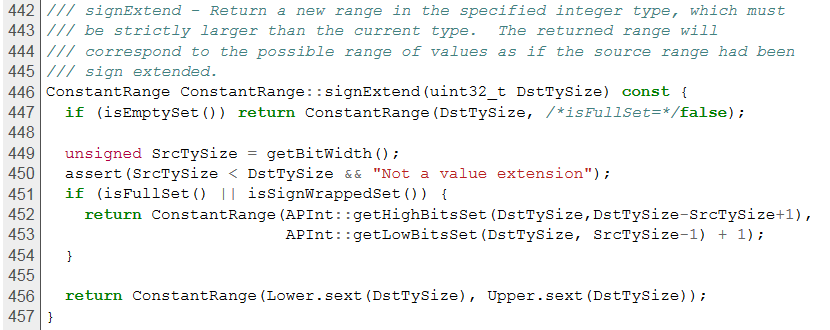 Verifying Optimizations Using SMT Solvers
Auxiliary definitions in SMT
(define-sort Integer () (_ BitVec 32))(define-sort Interval () (_ BitVec 64))(define-sort Interval2 () (_ BitVec 72))

(define-fun L ((I Interval)) Integer  ((_ extract 63 32) I))

(define-fun H ((I Interval)) Integer  ((_ extract 31 0) I))

(define-fun isFullSet ((I Interval)) Bool  (and (= (L I) (H I)) (= (L I) #xFFFFFFFF)))
Verifying Optimizations Using SMT Solvers
[Speaker Notes: Proof for sext 32 -> 36 bits.]
signExtend() in SMT
(define-fun signExtend ((I Interval)) Interval2
  (ite
    (isEmptySet I)
    EmptySet
    (ite (or (isFullSet I) (isSignWrappedSet I))
      (getInterval #xF80000000                   (bvadd #x07FFFFFFF #x000000001))
      (getInterval ((_ sign_extend 4) (L I))                   ((_ sign_extend 4) (H I)))
    )
  )
)
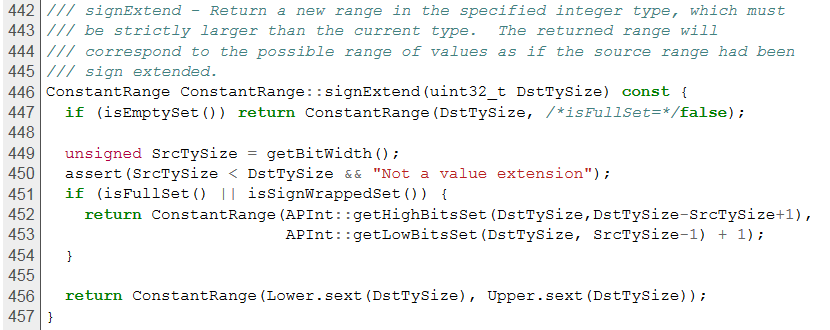 [Speaker Notes: Functions in SMT are not recursive!]
Correctness of signExtend()
(declare-fun n () Integer)(declare-fun N () Interval)
(assert  (and    (contains n N)
    (not (contains2 ((_ sign_extend 4) n)                    (signExtend N)))
  ))
(check-sat)
> unsat
http://rise4fun.com/Z3/wLFX
Verifying Optimizations Using SMT Solvers
[Speaker Notes: Proof for sext 32 -> 36 bits.]
Optimality of signExtend()
It’s correct, cool, but..
Does signExtend() always returns the tightest range?
Or are we missing optimization opportunities?
Verifying Optimizations Using SMT Solvers
Optimality of signExtend() in SMT
(declare-fun N () Interval)(declare-fun R () Interval2)
(assert (bvult (getSetSize R)               (getSetSize (signExtend N))))

(assert
  (forall ((n Integer))
    (=> (contains n N)
      (contains2 ((_ sign_extend 4) n) R))
  ))

(check-sat-using qfbv)
> sat
> (model
    (define-fun N () (_ BitVec 64)      #x8000010080000000)
    (define-fun R () (_ BitVec 72)      #xe010000004009e0d04)
   )
http://rise4fun.com/Z3/wLFX
Verifying Optimizations Using SMT Solvers
[Speaker Notes: Proof for sext 32 -> 36 bits.]
Debugging with SMT models
(eval (L N))
(eval (H N))
(eval (L2 R))
(eval (H2 R))
(eval (L2 (signExtend N)))
(eval (H2 (signExtend N)))
#x80000100
#x80000000
#xe01000000
#x4009e0d04
#xf80000100
#xf80000000
http://rise4fun.com/Z3/wLFX
Verifying Optimizations Using SMT Solvers
Optimality of signExtend() Fixed
--- llvm/trunk/lib/Support/ConstantRange.cpp	2013/10/28 16:52:38	193523
+++ llvm/trunk/lib/Support/ConstantRange.cpp	2013/10/31 19:53:53	193795
@@ -445,6 +445,11 @@
 
   unsigned SrcTySize = getBitWidth();
   assert(SrcTySize < DstTySize && "Not a value extension");
+
+  // special case: [X, INT_MIN) -- not really wrapping around
+  if (Upper.isMinSignedValue())
+    return ConstantRange(Lower.sext(DstTySize), Upper.zext(DstTySize));
+
   if (isFullSet() || isSignWrappedSet()) {
     return ConstantRange(APInt::getHighBitsSet(DstTySize,DstTySize-SrcTySize+1),
                          APInt::getLowBitsSet(DstTySize, SrcTySize-1) + 1);
http://rise4fun.com/Z3/4pl9s
http://rise4fun.com/Z3/OGAW
Verifying Optimizations Using SMT Solvers
[Speaker Notes: Fixed last week.
Does not prove optimality with 32 bits :S  Works with 8 bits. 12 bits take 6 min.]
Outline
SAT/SMT Solvers
InstCombine
Assembly
ConstantRange
Future developments
Verifying Optimizations Using SMT Solvers
Future work
Automatic translation from *.cpp to *.smt2
Recursive functions in SMT (Horn clauses)
Floating point in SMT (for OpenCL?)
Verify more complex stuff (SCEV, …?)
Termination checking: do InstCombine and LegalizeDAG (and other canonicalization passes) terminate for all inputs?
Verifying Optimizations Using SMT Solvers
[Speaker Notes: Frontend with domain info
Need full IR spec for specialized front-end (iron out semantics of NW/NUW/undef ??).]
Conclusion
Software verification technology (namely SMT solvers) is ready to verify some parts of compilers
InstCombine, DAG Combiner, LegalizeDAG, etc can be verified today
Ideal for answering “What if I do this change..?” questions

Syntax of SMT-LIB 2:
Bit-vectors: http://smtlib.cs.uiowa.edu/logics/QF_BV.smt2
Arrays: http://smtlib.cs.uiowa.edu/theories/ArraysEx.smt2
Floating point: https://groups.google.com/forum/#!forum/smt-fp
Stack Overflow: #smt, #z3
Verifying Optimizations Using SMT Solvers
Trip sponsored by:
Verifying Optimizations Using SMT Solvers
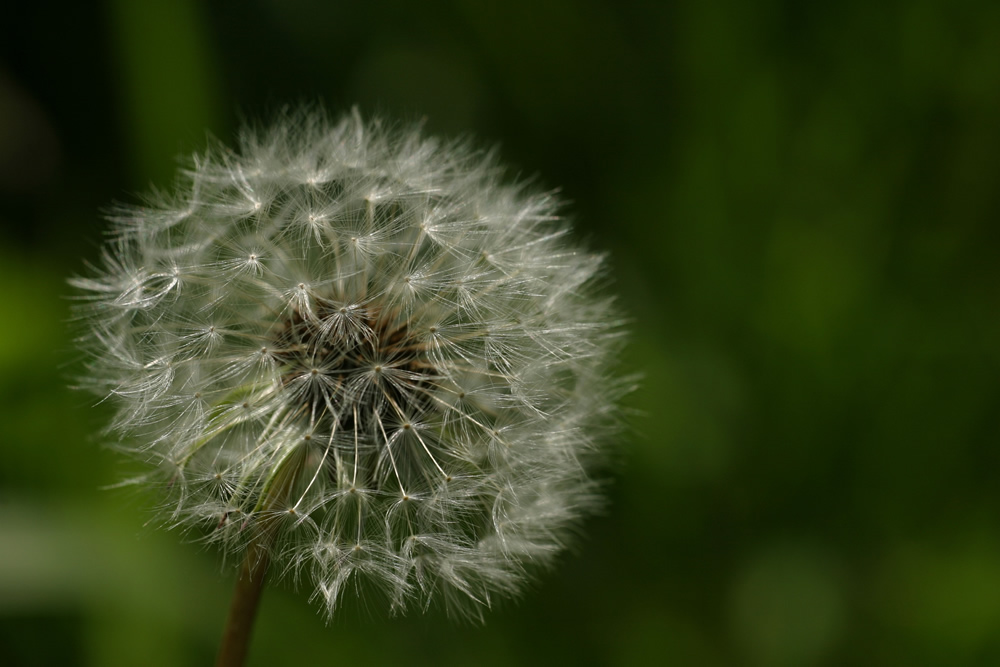 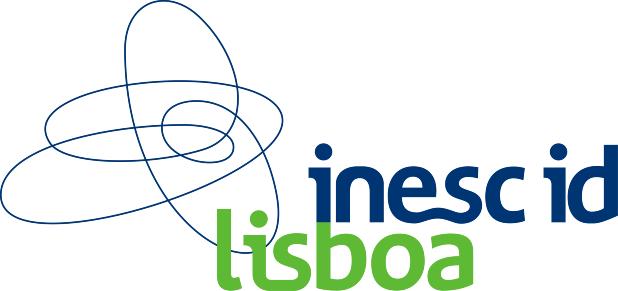 technologyfrom seed
Título da apresentação